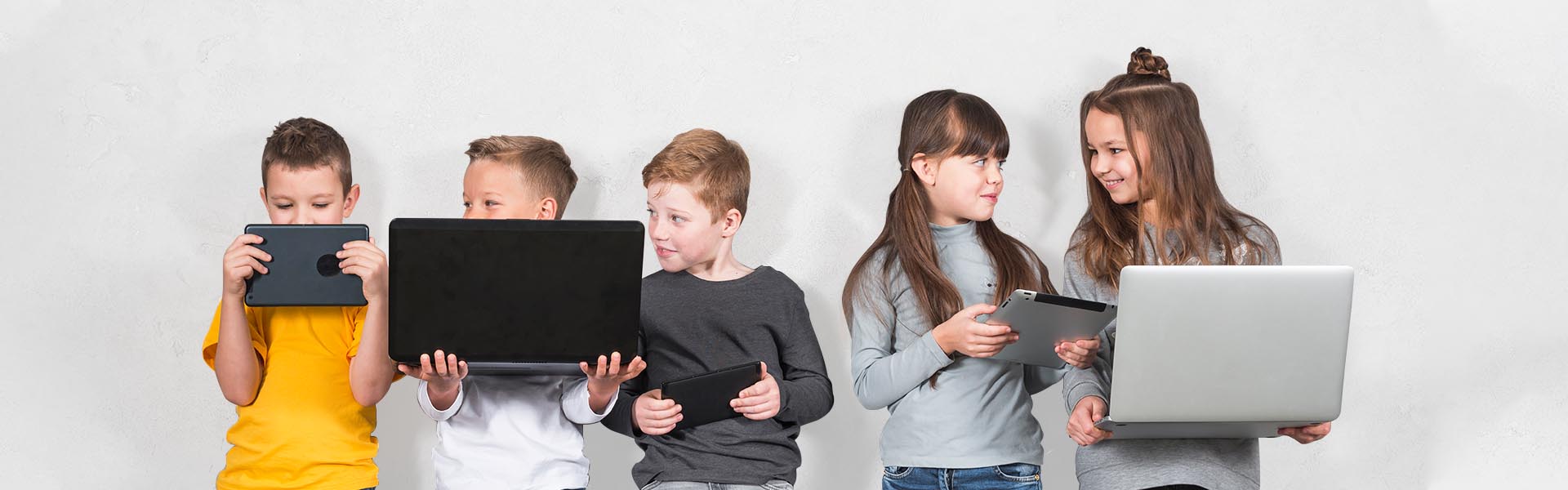 Internetski bon-ton
DSI 8.veljače 2022.
Vijeće učenika
Pravila ponašanja
Pripazi što šalješ u svijet. Ne samo što stvaraš sliku o sebi već utječeš i na druge.
JEDNOM NA INTERNETU-ZAUVIJEK NA INTERNETU- Objavljivanje fotografija stvara digitalni otisak – poput elektroničkog traga – koji oblikuje identitet u digitalnom svijetu. 
što je više osobnih podataka o nekoj osobi objavljeno na internetu – iz čega se lako može napraviti profil te osobe, veća je opasnost od zlouporabe tih osobnih podataka, npr. moguće je napraviti lažan, ali vrlo uvjerljiv profil te osobe, dakle krađu identiteta.
Poštujmo privatnost – kako vlastitu, tako i ostalih korisnika.
Velika se slova koriste ako je riječ o upozorenju ili važnoj obavijesti.
Uvijek treba biti pristojan!
Zlatno pravilo = PPP pravilo: Pročitaj-Promisli-Postaj!
Ne šaljite poruke mržnje i netrpeljivosti čak ni kada ste i sami isprovocirani!
Prema drugima se odnosi korektno i s poštovanjem. Ne koristite ružne riječi, provokacije, vrijeđanja ili bilo koji oblik ponižavanja  i omalovažavanja.
Ne piši ono što ne bi želio/la da drugi tebi piše!
Ne šalji prijateljima stotine grupnih poruka jer ih to stvarno izluđuje :P
Ne objavljujte fotografije ili informacije o drugim osobama na internetu  bez njihovog dopuštenja
Ne dijelimo nasilne ili nepristojne fotografije.
NE gnjavi ljude stotinama zahtjeva dnevno za igrice, aplikacije i sl.!
Ne piši nove statuse svaku minutu i nađi neku granicu između normalnog i pretjeranog izvještavanja ljudi o svojim djelatnostima, osjećajima itd.
Ne vrijeđaj, ne psuj, ne omalovažavaj i ne napadaj… Veliko NE e-nasilju!
Ne proslijeđuj poruke tipa ‘‘lanac sreće’’
Ne čestitajte rođendane samo skraćenicom ‘SR’ jer, ako ste već odlučili odvojiti vrijeme da nekome čestitate rođendan, onda to barem učinite kako treba. Iz pristojnosti i poštovanja prema toj osobi!
Ne prihvaćaj sve zahtjeve za prijateljstvo, posebno od nepoznatih osoba, čak i onda kada imate zajedničke poznanike.
Ako ste nekome prijatelj, ne znači da morate lajkati baš svaki njegov post.
Nemoj provoditi previše vremena na online igricima, radije se druži s prijateljima uživo.
Slično kao i prometni bonton: znaj da te uvijek netko promatra, ne ugrožavaj druge svojim ponašanjem, i najvažnije − ako si ljut, ne tipkaj!!! ;-)
Upotrebljavaj društvenu mrežu na dobrobit svih
Ako vam se nešto ne sviđa na internetu, samo to preskočite. Nije potrebno ostavljati zloban komentar jer to može nekog jako povrijediti.
Prilikom preuzimanja i objave sadržaja s interneta, uvijek navedite izvor i na taj način poštujte autorstvo drugih. Sigurno ne biste voljeli da netko uzme nešto vaše i koristi se time bez vašeg dopuštenja.
Ne koristite svugdje istu lozinku i ne upotrebljavajte korisničko ime s jedne stranice kao lozinku na drugoj jer hakeri mogu uspoređivati podatke
Slanje e-maila
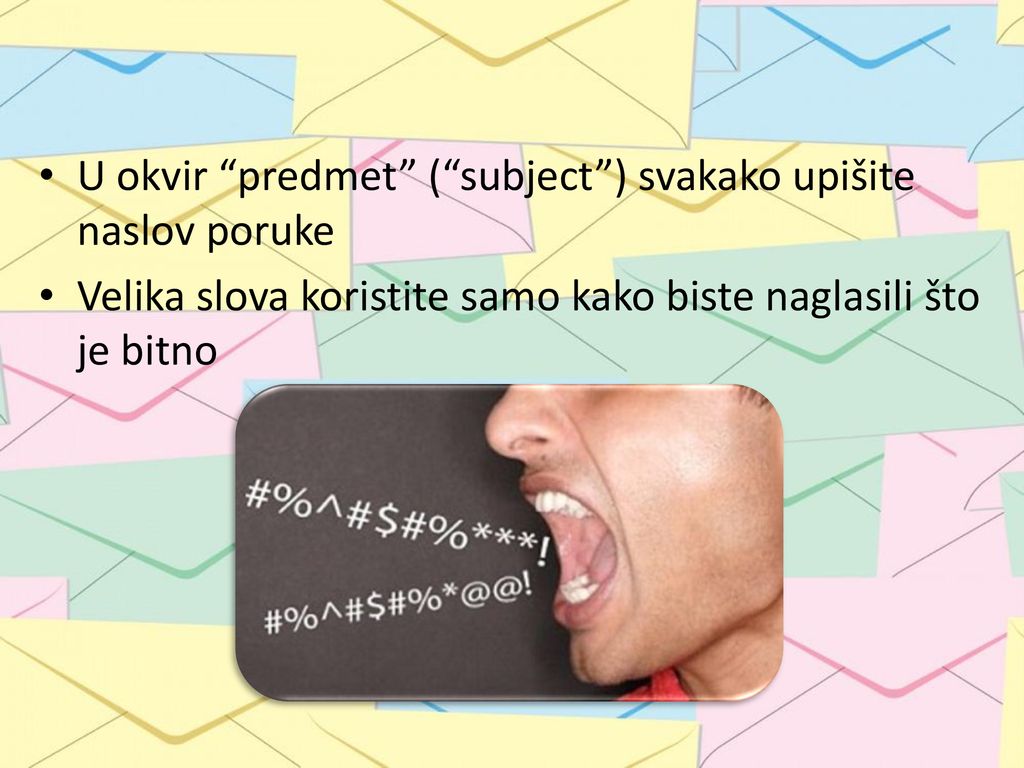 U službenim porukama izbjegavajte emotikone
Ni jedan učitelj ne bi bio sretan kada bi primio ovakvu poruku: “Hej, profa šta ima.  Evo šaljem vam prezentaciju, ja mislim da je sad to ok.”
Pročitajte mail prije nego ga pošaljete.
https://wakelet.com/wake/F4CDpubcthRVC17DzZ64b
Vaš zadatak je stripom prikazati jednu opasnu/problematičnu/neugodnu situaciju vezanu uz društvene mreže ili komunikacijske aplikacije po izboru (WhatsApp, Viber......) i dati savjete za njihovo izbjegavanje ili rješavanje. Priložit ću vam video lekciju kako koristiti zadani alat i poveznicu na kojoj ćete pristupiti izradi stripa.
 https://app.pixton.com/#/login?classCode=7pe2d